Figure 7. Prefrontal axonal terminations in superior temporal cortices after injection of BDA in prefrontal cortices, ...
Cereb Cortex, Volume 15, Issue 9, September 2005, Pages 1356–1370, https://doi.org/10.1093/cercor/bhi018
The content of this slide may be subject to copyright: please see the slide notes for details.
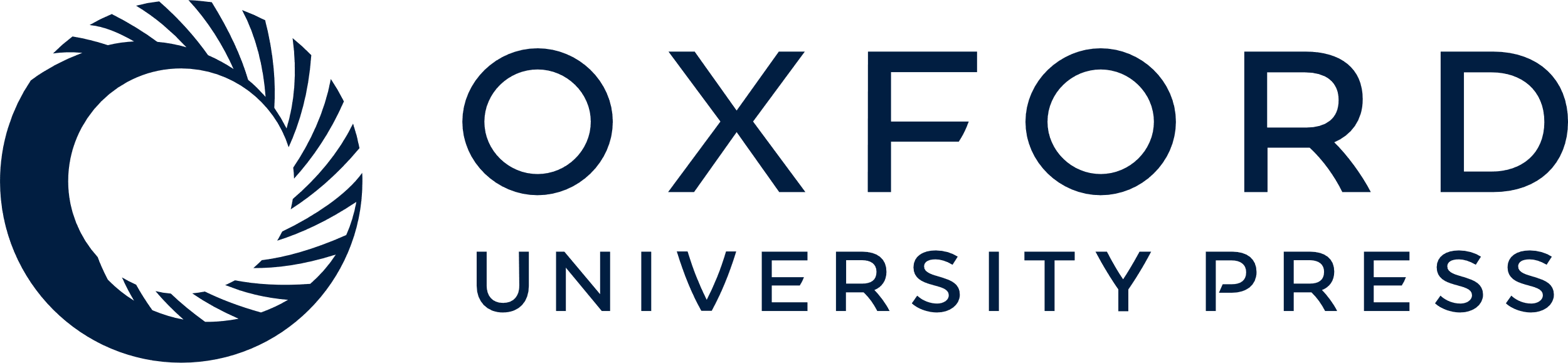 [Speaker Notes: Figure 7. Prefrontal axonal terminations in superior temporal cortices after injection of BDA in prefrontal cortices, shown in coronal sections. (A) Injection of tracer was in area 10 (case BC). (B) Injection of tracer was in area 10 (lateral, caudal part, case BF). (C) Injection of tracer was in area 32 in the anterior cingulate (case AY). (D) Injection of tracer was in the rostral part of area 10 (case BA). For cases BC, BF and AY, medial is to the right, and rostral sections are on top. For case BA, medial is to the left and rostral sections are on the left.


Unless provided in the caption above, the following copyright applies to the content of this slide: © Oxford University Press 2005; all rights reserved]